Review of Parkinsonism/Parkinson Disease relevant contents in SEM
Advisory Board on Toxic Substances and Worker Health
Parkinson Disease Working Group

May 8-9, 2024
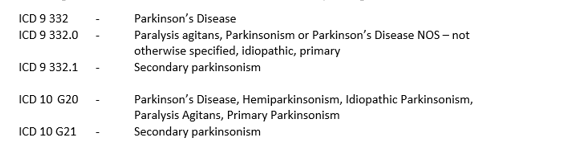 ABTSWH 
Parkinson Disorders  Recommendation 
June 19, 2020
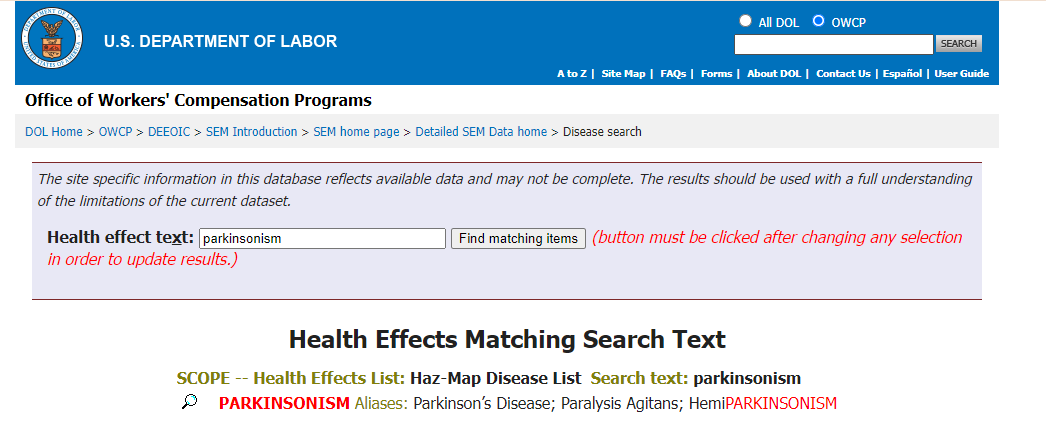 SEM 
Health Effects: 
Parkinsonism (Aliases) 
April 12, 2024
https://www.sem.dol.gov/expanded/index.cfm
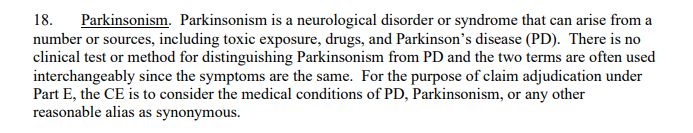 Procedure Manual 
Ver. 8.0  - Nov 17, 2023 
Parkinsonism (Aliases) 
April 12, 2024
https://www.dol.gov/sites/dolgov/files/OWCP/energy/regs/compliance/PolicyandProcedures/procedure_manual_8.0-2023.11.pdf
SEM Toxic Substances 
Health Effect: Parkinsonism 
(N=109)
Carbon Monoxide (HazMap) 
Manganese (HazMap) 
Steel
Carbon Disulfide 
Trichloroethylene
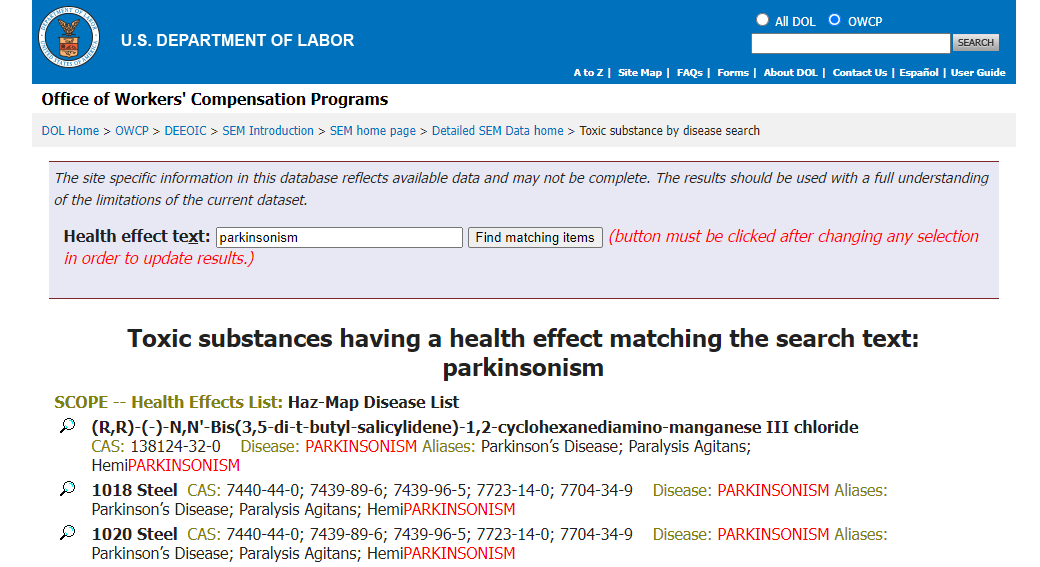 ABTSWH Parkinson Disorders Recommendation 
June 19, 2020
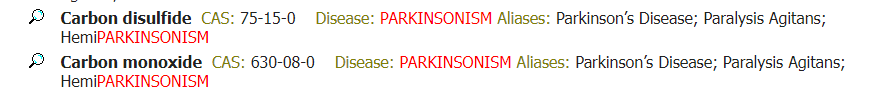 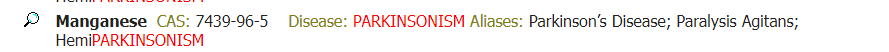 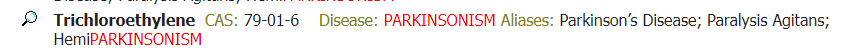 https://www.sem.dol.gov/expanded/ToxByDisTxt3.cfm
Procedure Manual (Exhibit 15-4): Parkinsonism - Toxic Substances
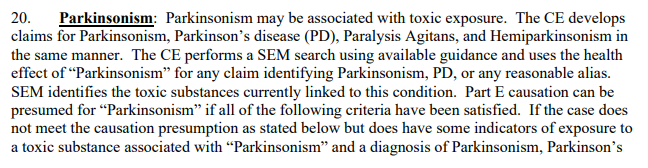 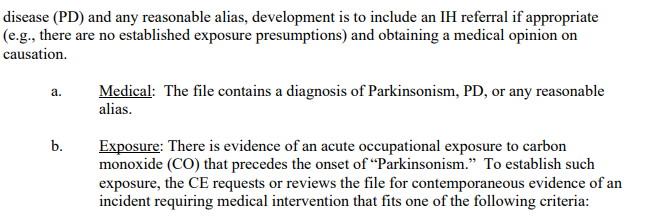 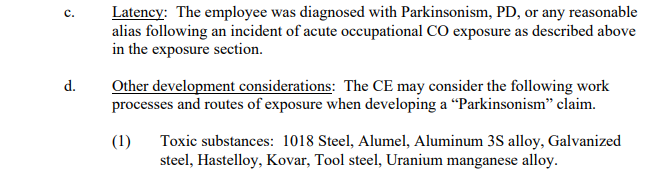 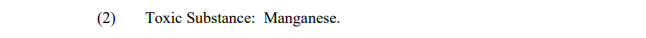 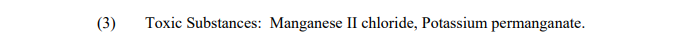 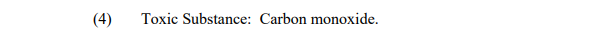 https://www.dol.gov/sites/dolgov/files/OWCP/energy/regs/compliance/PolicyandProcedures/procedure_manual_8.0-2023.11.pdf
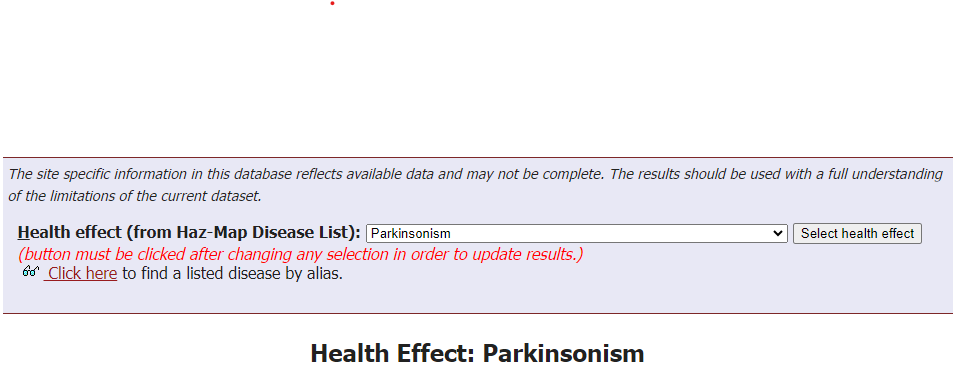 Work Processes:  SEM vs PM
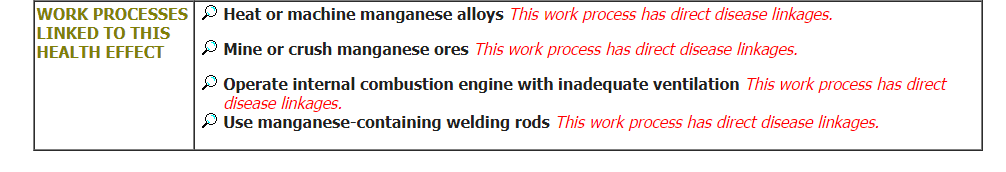 In: Procedure Manual (Exhibit 15-4: Work Processes)

manufacturing dry cell batteries (Manganese), 
silk-screen and other printing activities using manganese bearing pigments (Manganese),
painting activities using manganese-bearing pigments (Manganese), 
photographic processing (Manganese II chloride, Potassium permanganate, Carbon Monoxide), 
chemical laboratory activities (Manganese II chloride, Potassium permanganate, Carbon Monoxide), 
production processes using chemicals containing manganese (Manganese II chloride, Potassium permanganate, Carbon Monoxide)
pouring chemical powders (Manganese II chloride, Potassium permanganate, Carbon Monoxide
sewer and wastewater treatment (Manganese II chloride, Potassium permanganate, Carbon Monoxide), 
using disinfectants (Manganese II chloride, Potassium permanganate, Carbon Monoxide)
sanitizing drinking water pipes and delivery systems (Manganese II chloride, Potassium permanganate, Carbon Monoxide)
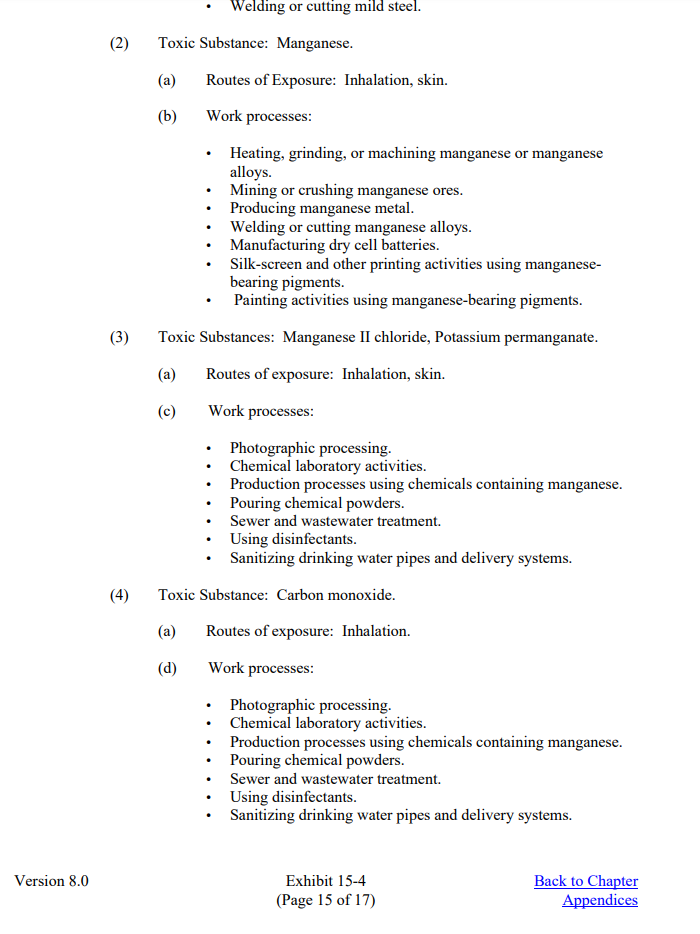 [Speaker Notes: ----------------------------------------------------------------------------------------------------------------------------------------------------------------------]
Work Processes:  SEM/PM vs Haz-Map
In: Haz-Map https://haz-map.com

metal extraction and refining (HazMap – Manganese/Carbon Monoxide – Adverse Effect: Parkinsonism),
metal preparation and pouring (HazMap – Manganese/Carbon Monoxide – Adverse Effect: Parkinsonism),
aluminum producing (HazMap - Carbon monoxide – Adverse Effect: Parkinsonism),
burning celluloid (HazMap - Carbon monoxide – Adverse Effect: Parkinsonism), 
burning natural polymers (HazMap - Carbon monoxide – Adverse Effect: Parkinsonism),
burning synthetic polymers (HazMap - Carbon monoxide – Adverse Effect: Parkinsonism),
cement producing (HazMap - Carbon monoxide – Adverse Effect: Parkinsonism),
firefighting (HazMap - Carbon monoxide – Adverse Effect: Parkinsonism),
forging (HazMap - Carbon monoxide – Adverse Effect: Parkinsonism),
gas welding and cutting (HazMap - Carbon monoxide – Adverse Effect: Parkinsonism),
glass manufacturing (HazMap - Carbon monoxide – Adverse Effect: Parkinsonism),
heat treating (HazMap - Carbon monoxide – Adverse Effect: Parkinsonism),
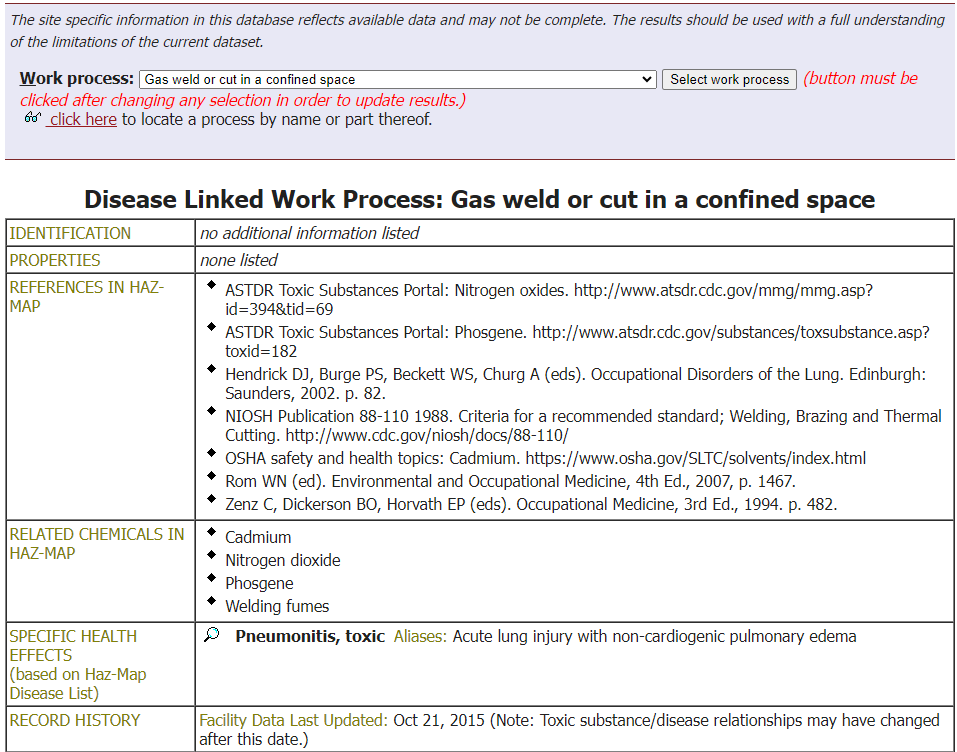 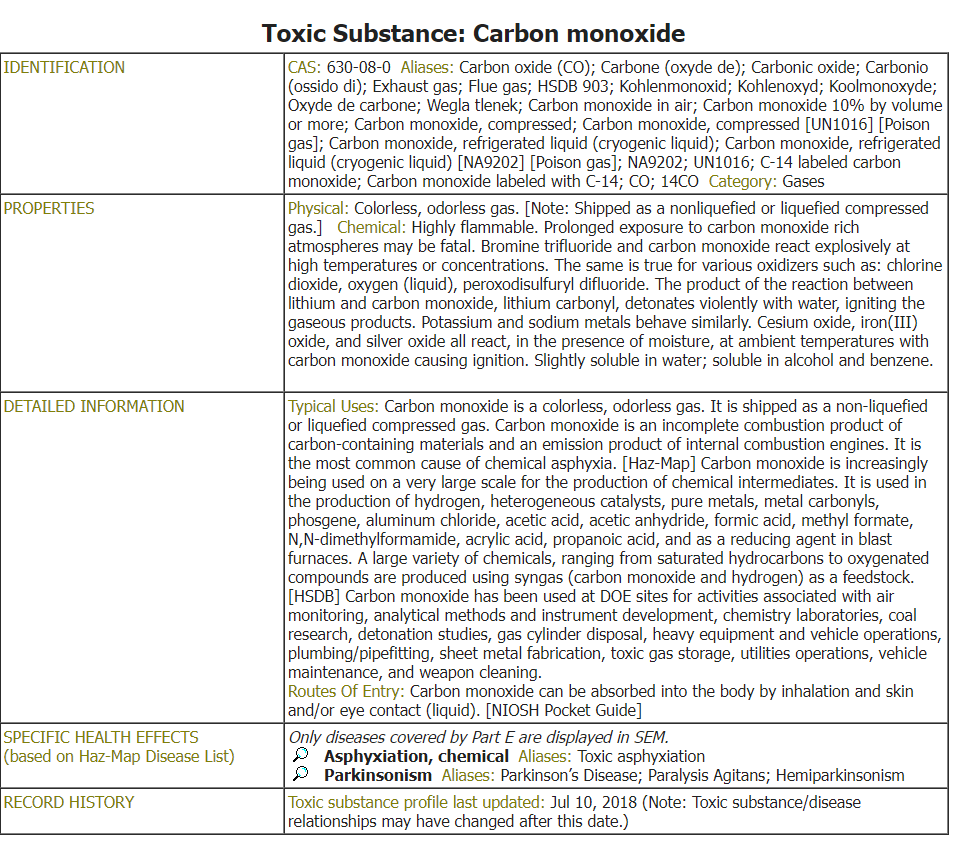 Proposed Recommendations
The Board requests that DOL ensure that all work processes associated with chemical exposures that have presumptions for Parkinsonism in the Procedure Manual also have associated linkages to Parkinsonism in the SEM. 
 
The Board also requests that DOL add work processes to the SEM and Procedural Manual that are currently found in HazMap that link Parkinsonism to exposures that are already on the current presumption list for Parkinsonism (i.e. manganese, carbon monoxide).  
 
In addition, the board also recommends that all associated aliases for Parkinsonism be updated in the SEM and Procedure Manual to include “Primary Parkinsonism”. 
 
Finally, we recommend that a working group continue a review of the literature to evaluate whether associations between Parkinsonism and solvents, or other chemicals likely to be present at DOE sites, warrant consideration for new exposure presumptions.